الباب السابع :
 المتغيرات العشوائية والتوزيعات الاحتمالية
7.1.المتغير العشوائي
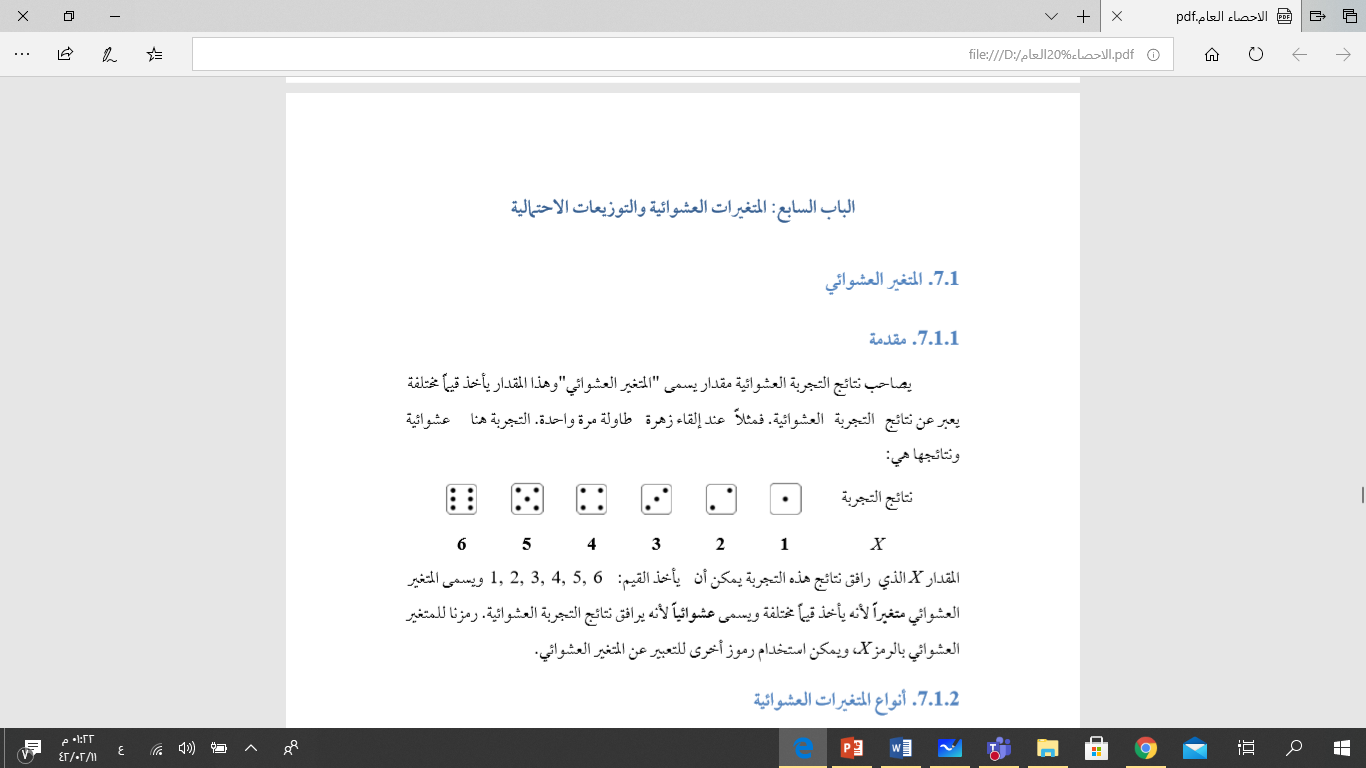 .7.1.2 أنواع المتغيرات العشوائية
أولاً: المتغير العشوائي المنفصل (أوالمتقطع)
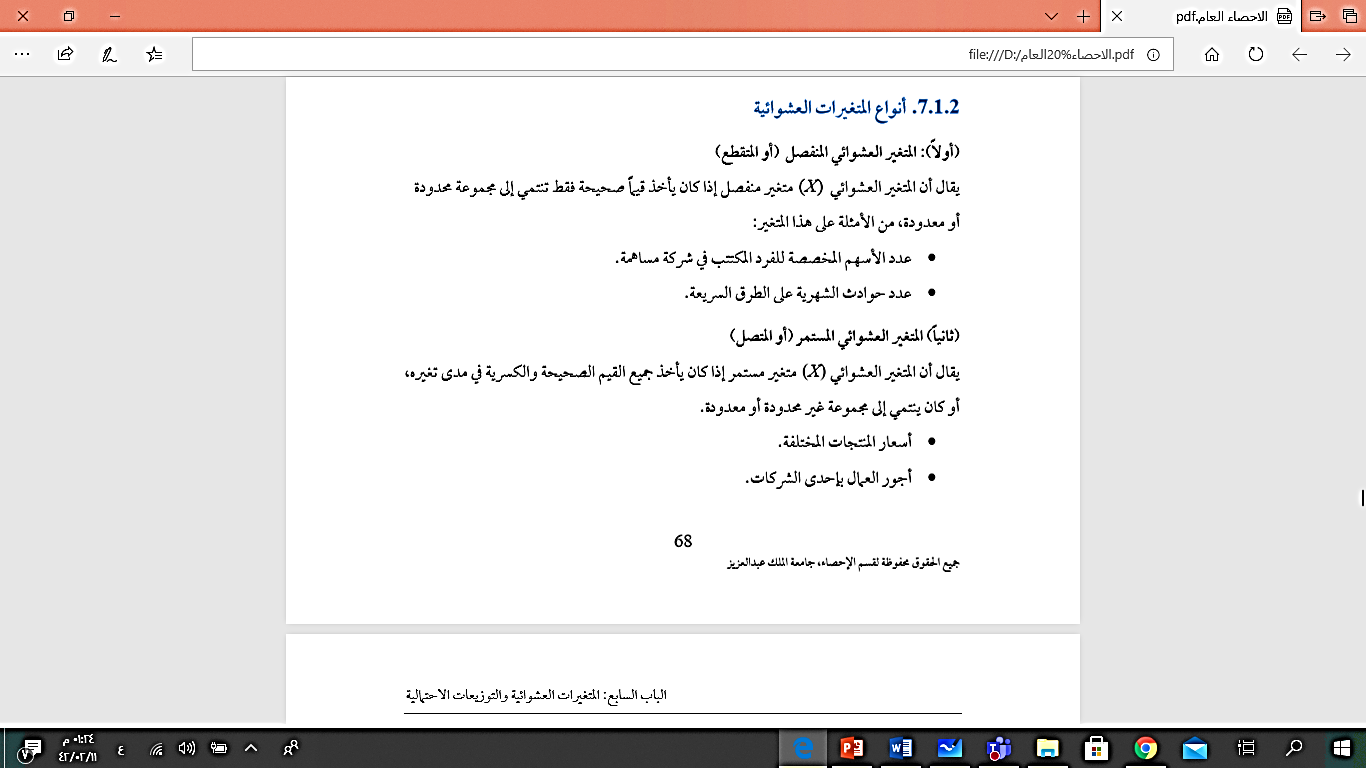 ثانياً: المتغير العشوائي المستمر(أو المتصل)
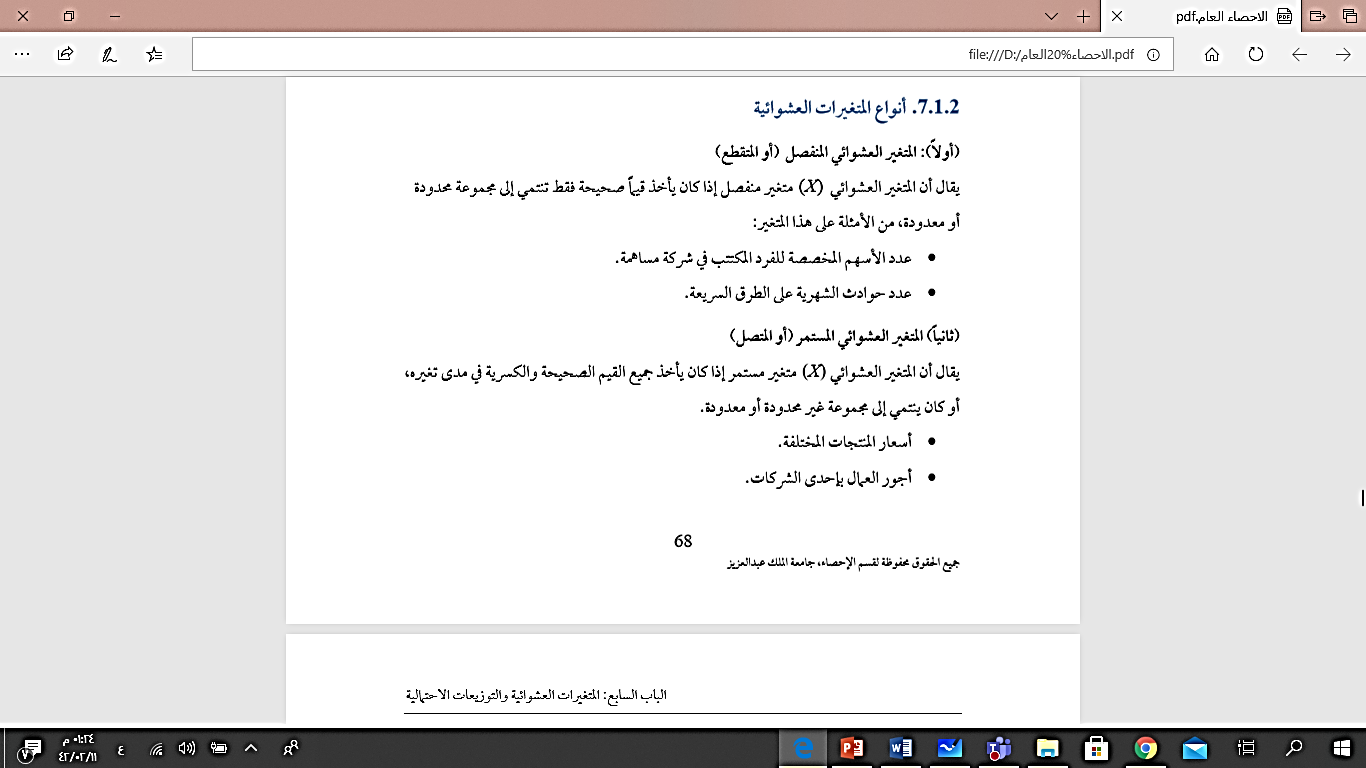 7.2.التوزيعات الاحتمالية
7.2.1 مقدمة
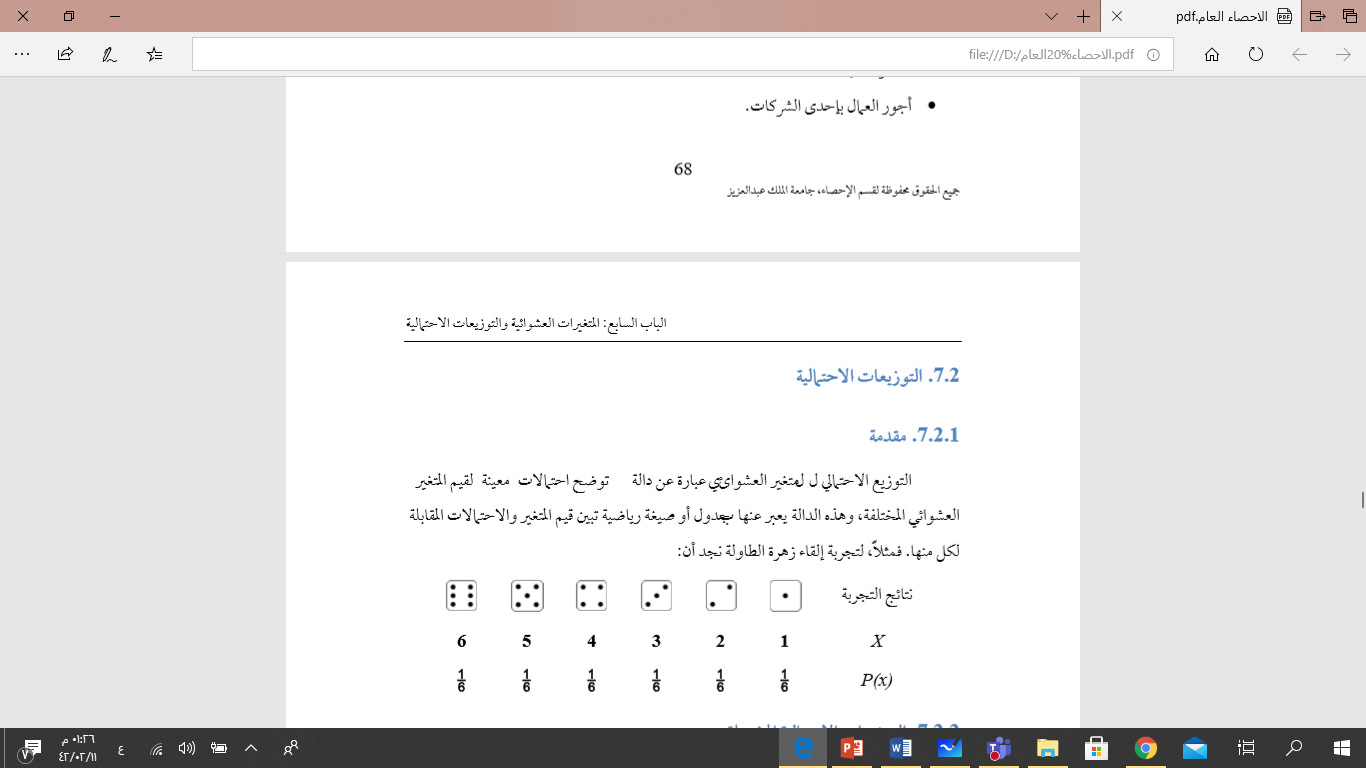 .7.2.2 التوزيعات الاحتمالية المنفصلة
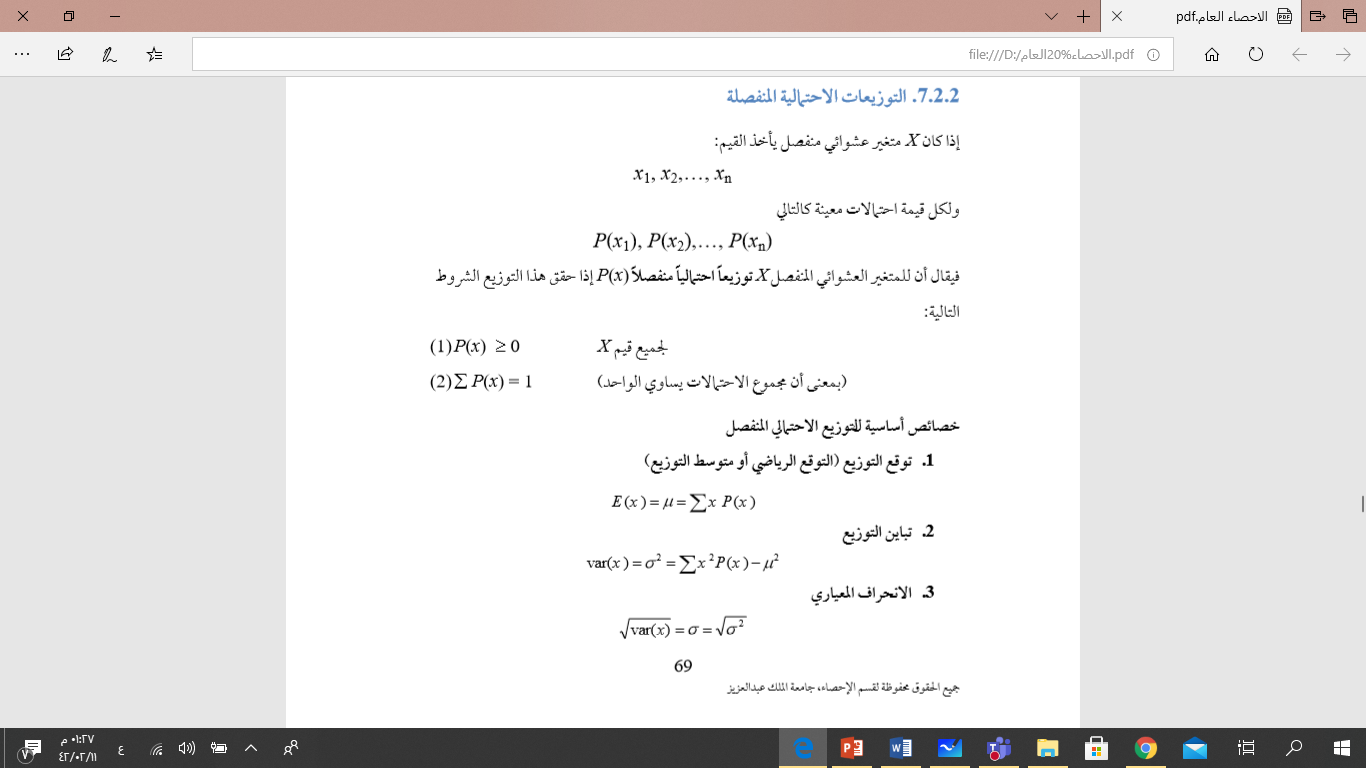 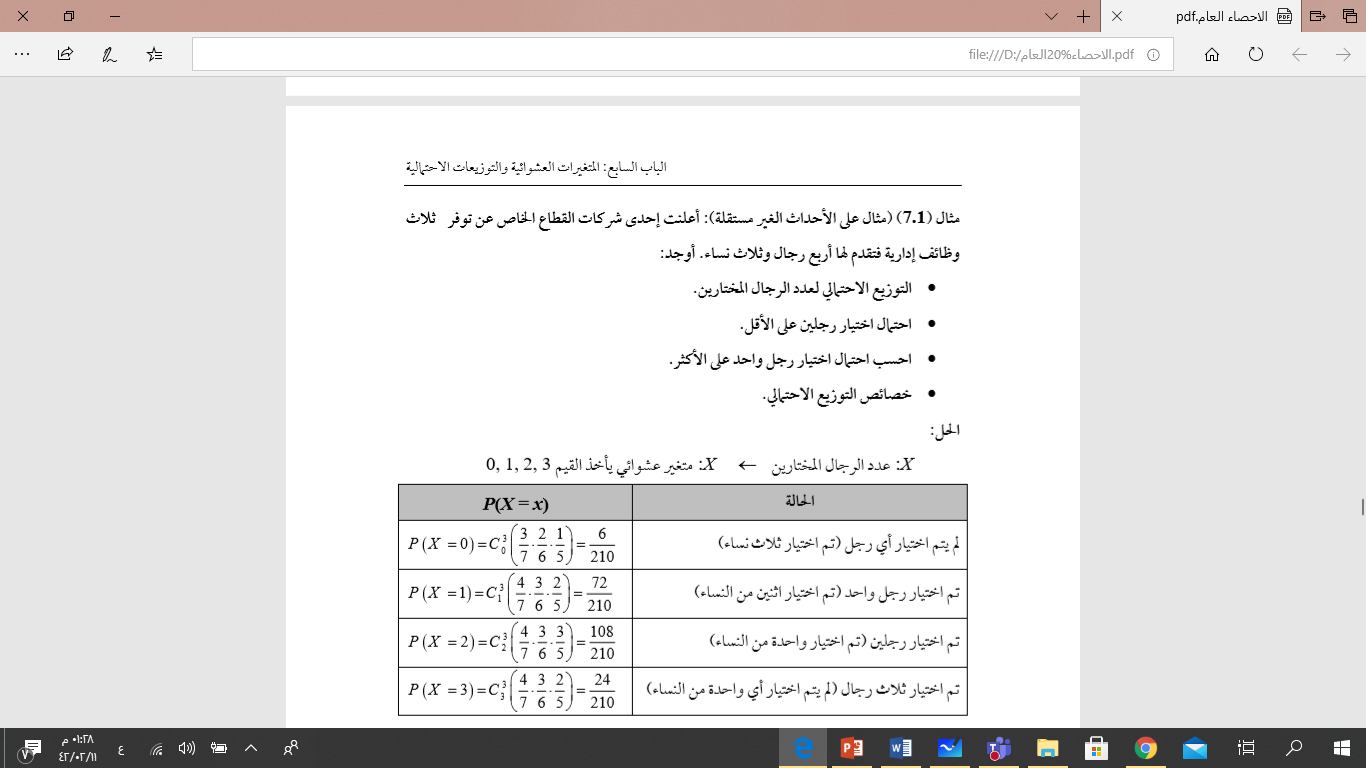 الحل:
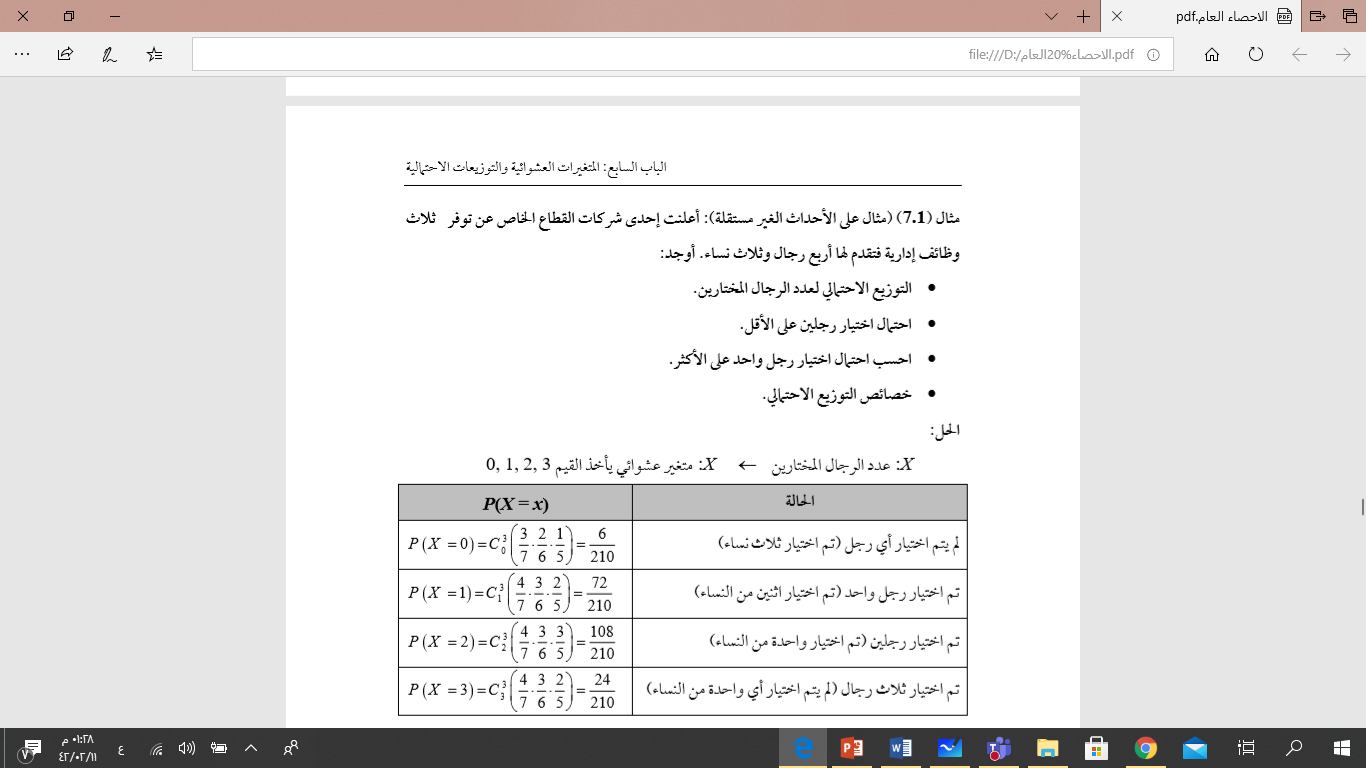 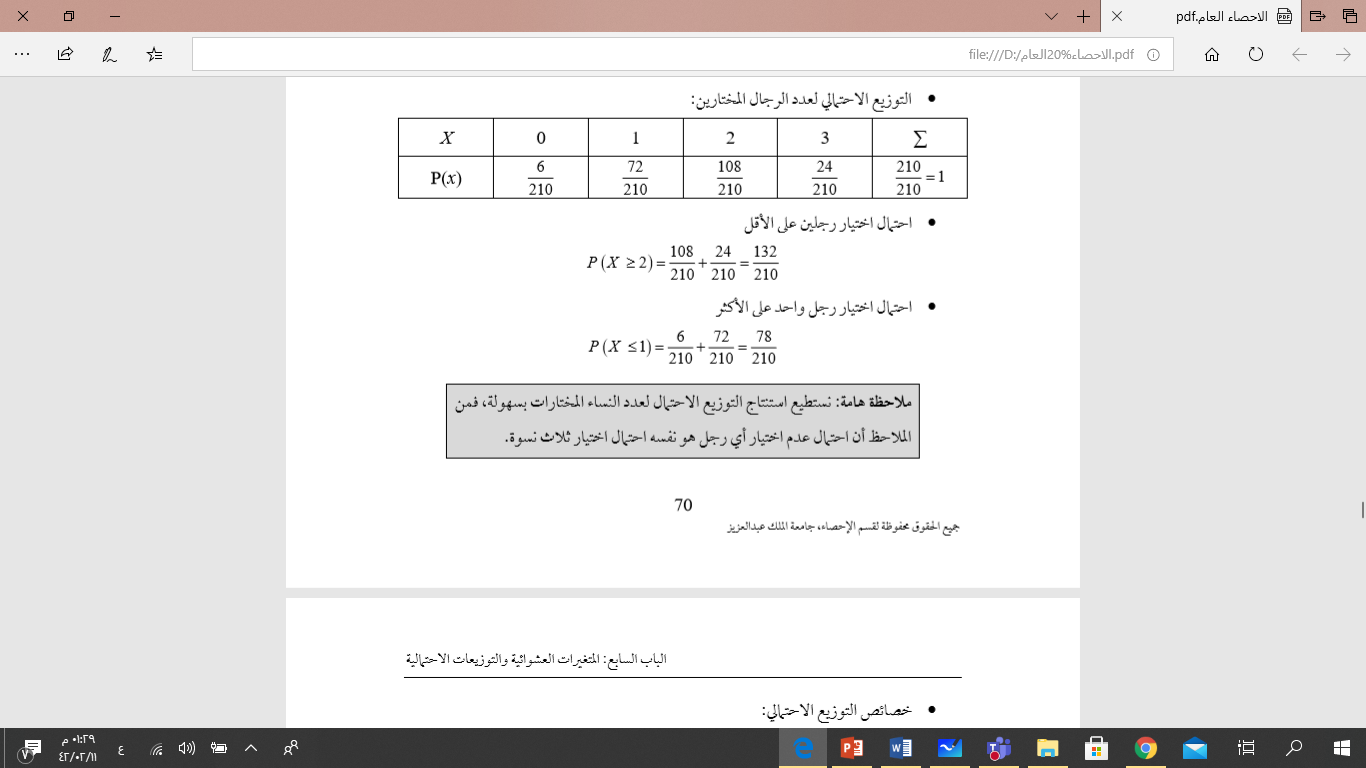 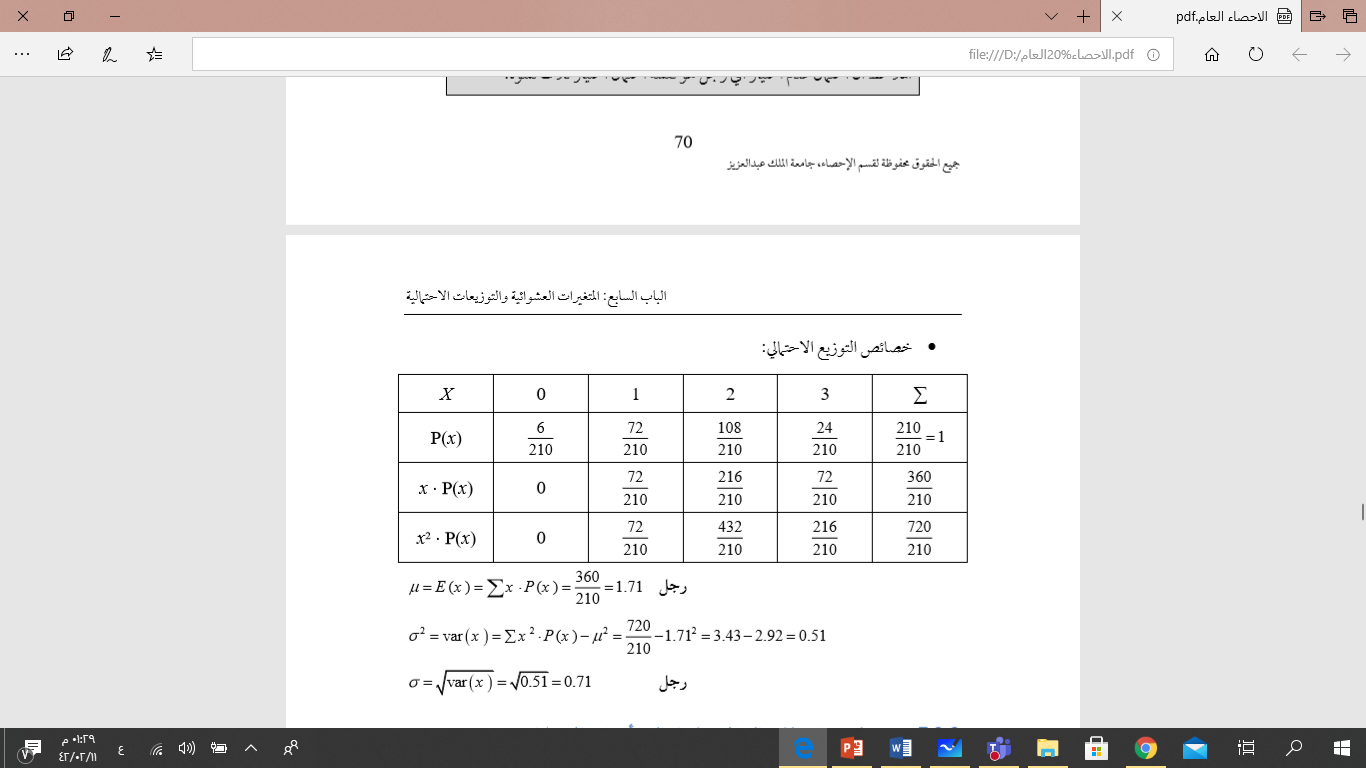 تمارين
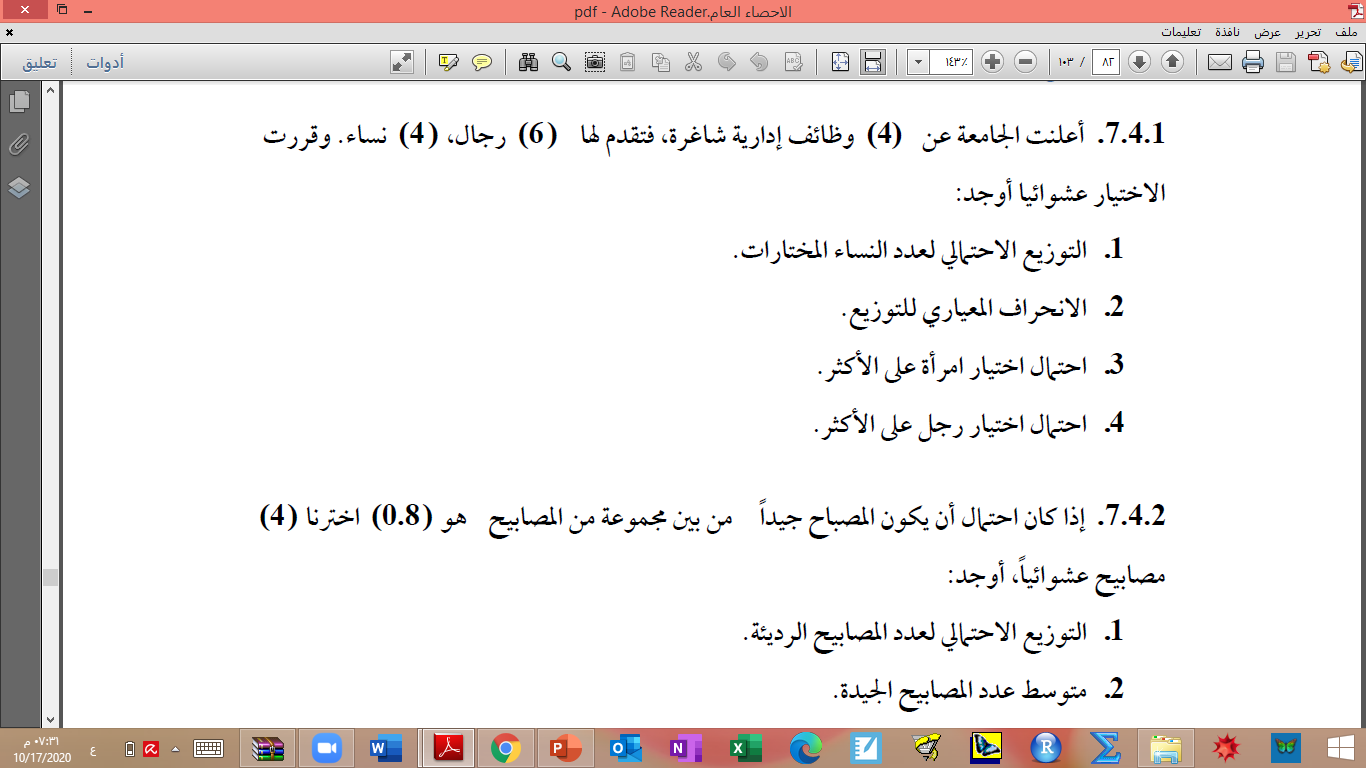 الحل:
X: عدد النساء المختارات          X: متغير عشوائي يأخذ القيم 0,1,2,3,4
التوزيع الاحتمالي لعدد النساء المختارات:




خصائص التوزيع الاحتمالي: